INDICES EN VRAC
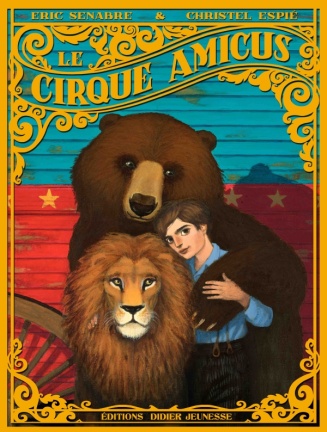 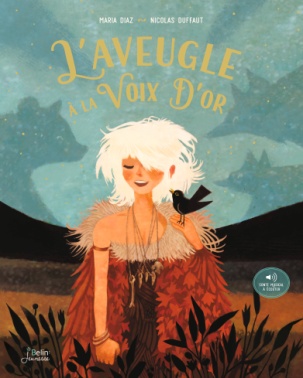 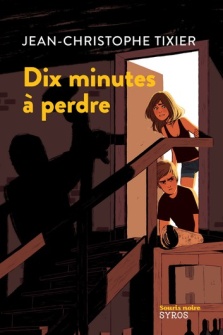 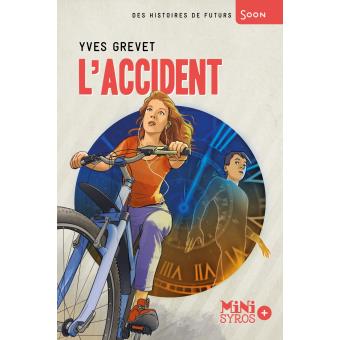 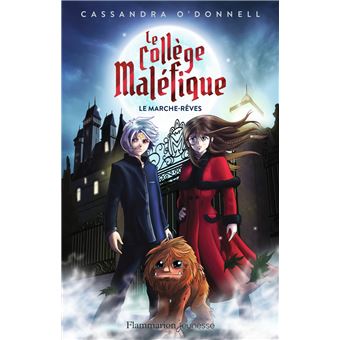 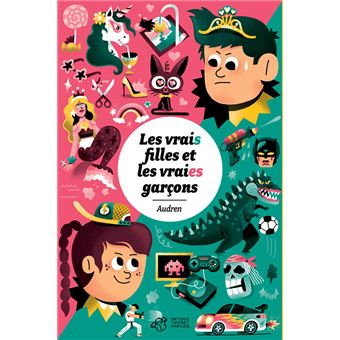 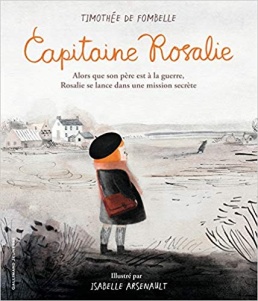 INDICES « CHRONOLOGIE »
INDICES « THEME »
INDICES « ACTION »
Consignes
Deux diapos présentent des indices « en vrac ». Il y a trois indices pour chaque livre situé sur le fond bleu. 
Déplace les indices et place-les sous les bons livres. Argumente tes choix.
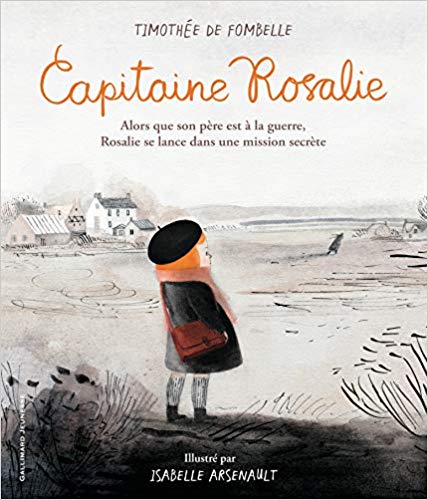 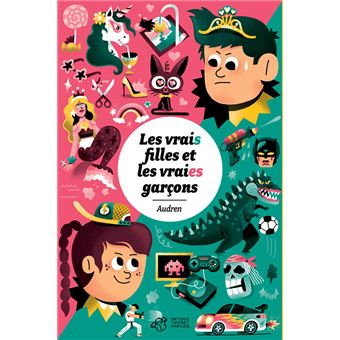 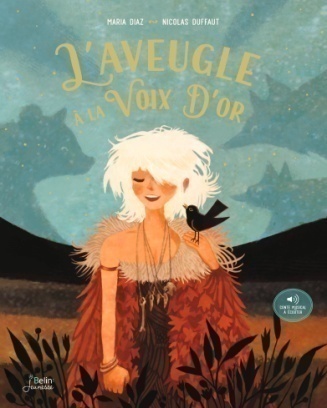 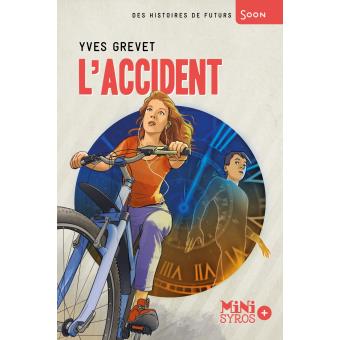 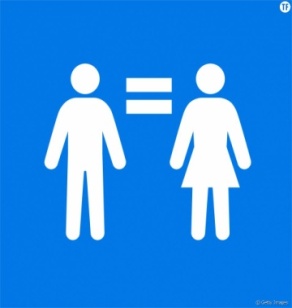 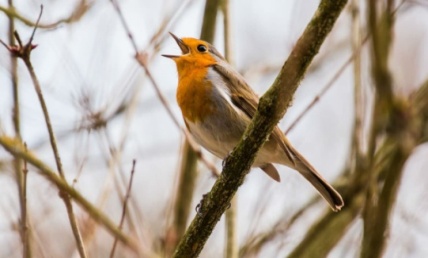 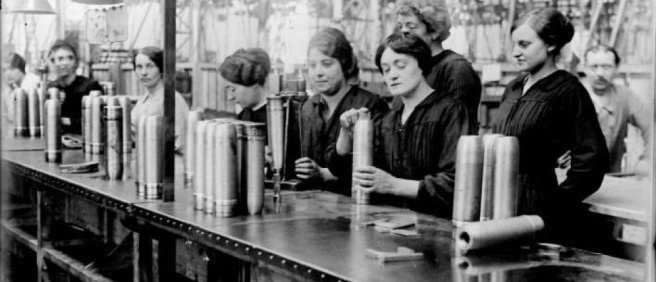 2016
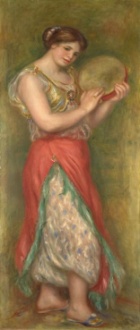 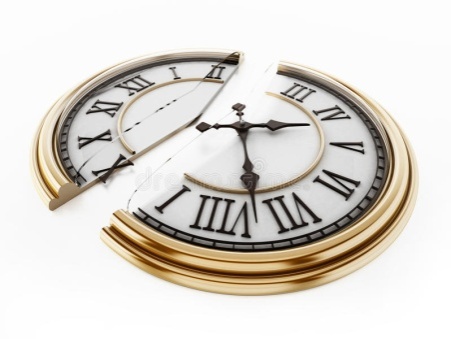 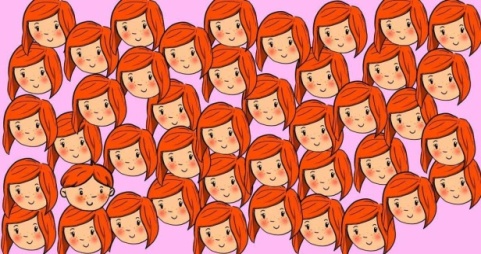 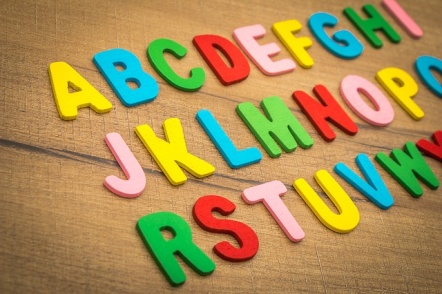 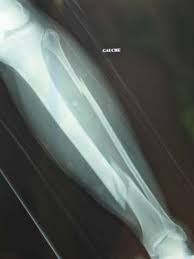 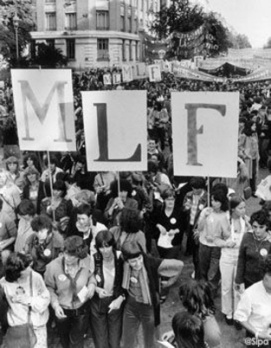 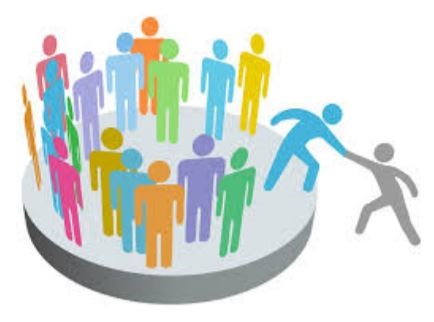 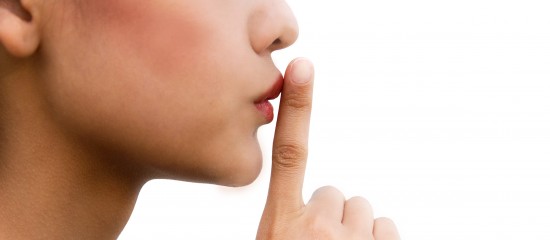 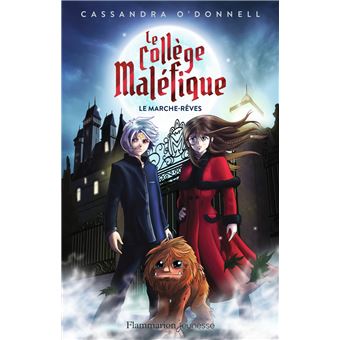 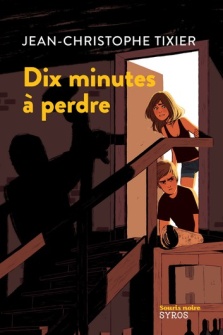 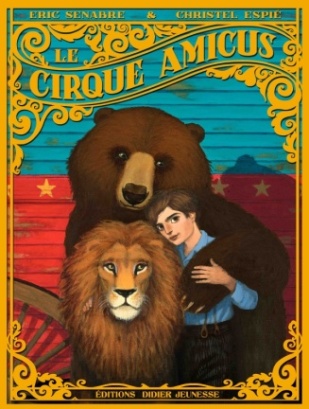 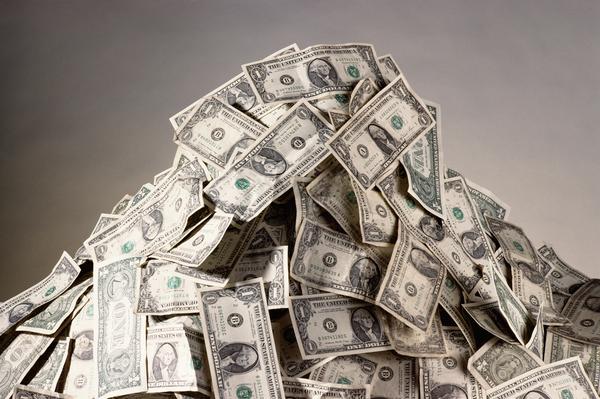 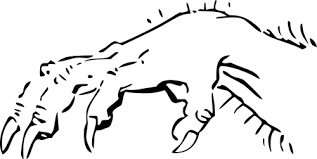 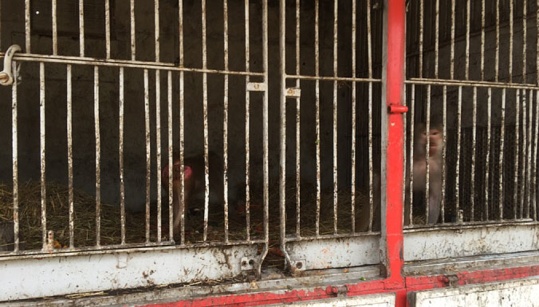 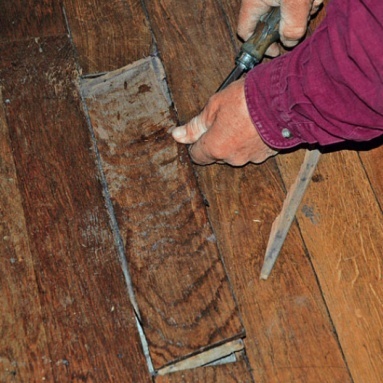 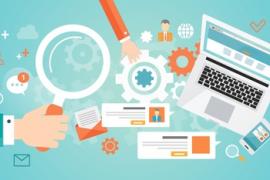 1992…..2004…..
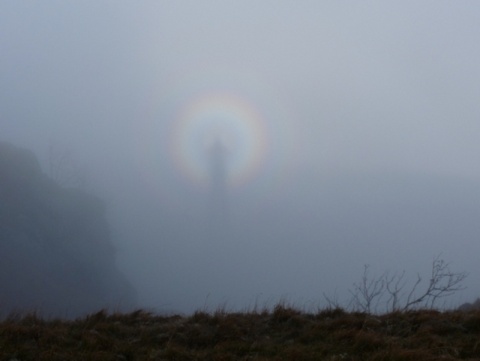 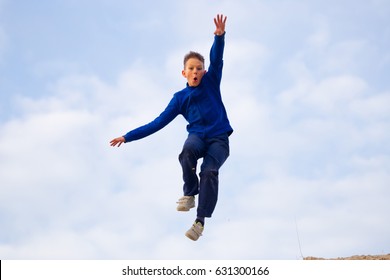 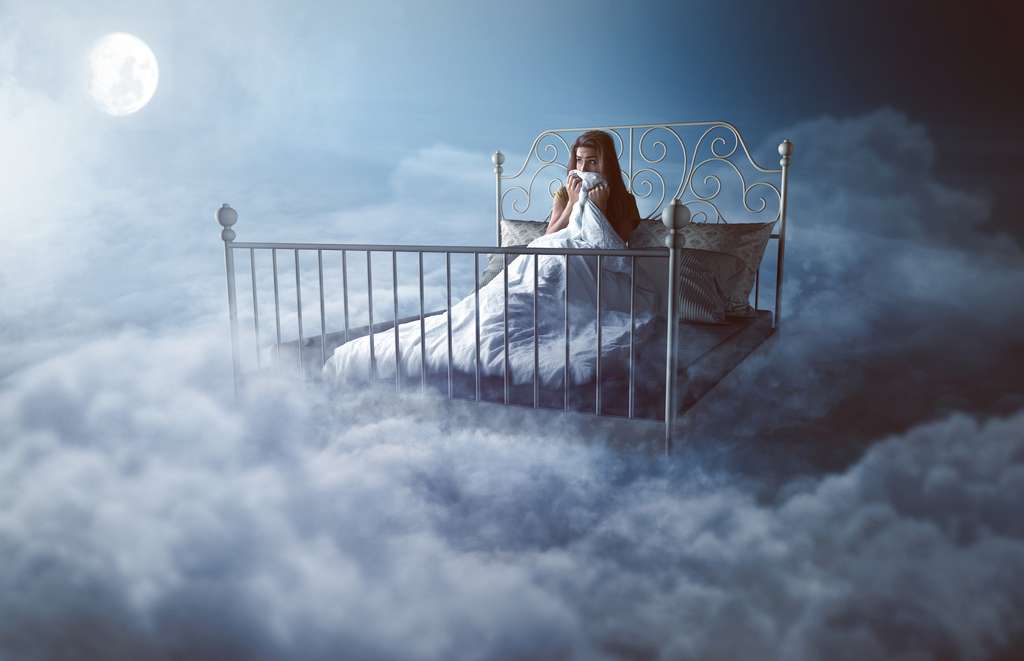